3rd FSD planning meeting Heraklion, 14-16th June 2023
Volker Naulin, FSD team
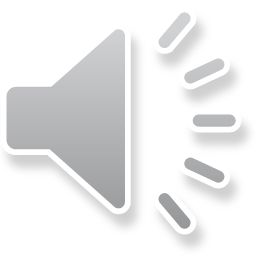 Dinner plans: 

14/06: 
@19:00 

15/06: 
@19:00
14 September 2022
2nd FSD planning meeting
2
Aim of the meeting: 
At the middle point of the FP9, & in view of the changes in the fusion landscape (ITER, DEMO; Roadmap, Private) we will be 

Looking back: 
Progress points, update the FSD SSRLs
Status of FSD PCR implementation
Lessons learned (STAC reviews, Publication rules, …)

Looking forward:
Impact of Roadmap update
Impact of ITER BL change
Facilities review & new facilities
AI & ML strategy (?)
PPP strategy & data access
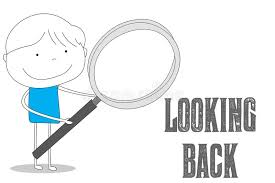 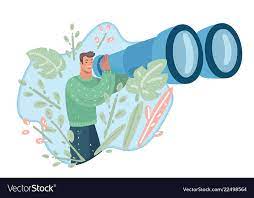 14 September 2022
2nd FSD planning meeting
3
Looking back
14 September 2022
2nd FSD planning meeting
4
FSD Objectives SSRL update (use the Excel table)
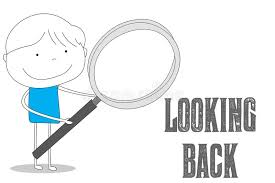 14 September 2022
2nd FSD planning meeting
5
Implementation of the 1st FSD PCR package
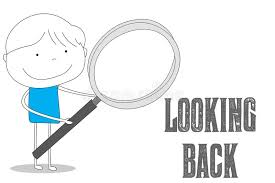 14 September 2022
2nd FSD planning meeting
6
Lessons Learned
Reporting & STAC:
Reports need to be more clear and concise, and timely delivered   
STAC will be represented at Autumn FSD Planning meeting to help earlier feedback for AWP2024

Publications, e.g. NF policies, IAEA overviews selection, …
AI tools trigger at 30% overlap with previously published material
Shall not be an issue for conference proceedings
IAEA overviews: Machine dominated, setup is per country, not made for a joint programme as EUROfusion. 

IC & Private access to EUROfusion data and wikis
Formulation of access rules for Private Sector (at least for JDC)
…
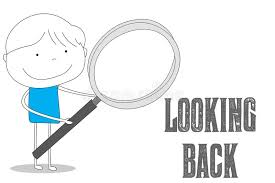 14 September 2022
2nd FSD planning meeting
7
Looking Forward
Looking Forward
14 September 2022
2nd FSD planning meeting
8
Impact of ITER BL changes
What do we know so far:
Start of operation shifted to 203x (x<5?)
Wall material changes to W
Fast way to Q=10, less fluence (300s pulses?)
60 MW ECRH? 
ALBERTO to be in dedicated siscussion Thursday morning

Impact on Programme’s Objectives
Specific list of affected Ds & Ms

What do we need to change in response? Impact on facilities review? 
TE 
PWIE
PrIO
TSVVs
…
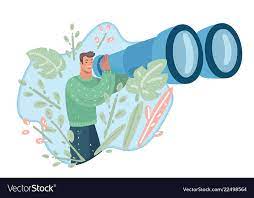 14 September 2022
9
Impact of Roadmap updates
What do we know so far:
Fast track(?) DEMO to commissioning start in 2045
Additional facility for component test, breeding blanket
Role of modelling, control, flight simulators etc.
Organistaion, PPP 

Impact on Programme’s Objectives
Specific list of affected Ds & Ms?

What do we need to change in response?
TE
PWIE
PrIO
TSVVs
…
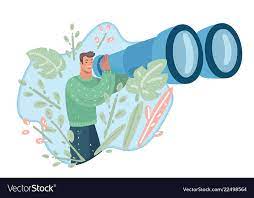 14 September 2022
10
Facilities review & new facilities
Main additions & losses of available facilities:
JET shut down (impact on programme? Loss of capabilities?)
AUG operational start date?
JT60-SA operational start date, machine capabilities?
…?

Impact on Programme’s Objectives
Specific list of affected Ds & Ms

What do we need to change in response?
TE
PWIE
PrIO
TSVVs
…
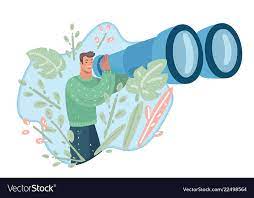 14 September 2022
11
Artificial intelligence,machine learning
Presently used across the programme:
IR analysis
Disruptions
Control?
Spread in single activities

Do we need to do something, as FSD, programme?
Data preparation and availability
Foster use of exsisting data sources, JDC?

Change setup of JDC? Join with long term storage facility? Have resources on site that enable AI/ML use?
Collaboration with industry? 

Formulation of near term and long term goals
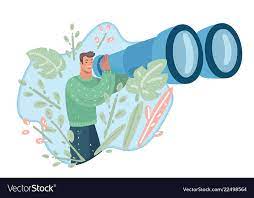 14 September 2022
12
PPP strategy & data access
Where & how we need a PPP:
Pilot project, Topics?
Data access rights, IP?
Collaborations with Fusion Start-ups, & added value?

Arranging a simpler and unified way to allow private sector access to data in context of joint projects. This might also need finer granularity in IMS, IDM access rules (not a real problem!)
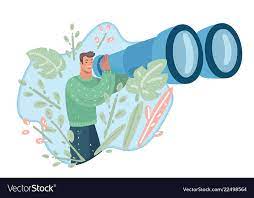 14 September 2022
2nd FSD planning meeting
13
Objectives in the medium term
2023: assessment of impact to plasma and pedestal performance of:
 ion and electron heat channels 
 plasma rotation 
2024: a comprehensive assessment of the operational strategy for ITER will be provided (TE, PrIO)
2024: impact on ITER
predictive capability for active ELM control using 3D perturbation fields including the simulation of divertor heat loads, fast-ion confinement and global plasma stability
Integrated modelling with high impurity content and addressing partia/full detachment
Objectives in the medium term
2024-5: No ELM scenarios (transferable between machines)
Compatibility with pellets, detachment, seeding, confinement transitions
2024: High beta_n scenarios with reduced turbulent transport 
Impact of fast ion stabilisation in integrated modelling 
2025: detachment
Extrapolatable 
Consequences of loss of detachment
Physics investigated with validated modelling 
Asymmetric detachment in codes 
Demonstrate entry/exit to H mode, ELM resilience, control  with ITER/DEMO sensors 
He exhaust in detached conditions
Objectives in the medium term
2024-5: ADC-Divertor
Compatibility with ELM control, buffering, detachment 
Using PEX enhancements
Validate SOL codes
JT-60SA W divertor preparation
W7-X W divertor
2025: Preparation of JT-60SA further ops
2025: Turbulence and Neoclassics 
2025: Coordination with ITER and DES on plasma-exhaust compatible operational scenarios, safety, diagnostics, fuel cycle, and material migration
Objectives in the medium term
2025: Synergistic effects of neutrons on materials, including aspects of safety
High fluence qualification of materials in linear facilities and loang pulse facilities
10^32 /m2: West: 10^27 /m2, necessary? Doable? 
2024-2025: Input to ITER research plan by IMAS tools
With ITER Simulation and Theory group
Breakdown to termination simulations
2025: Validate nuclear codes